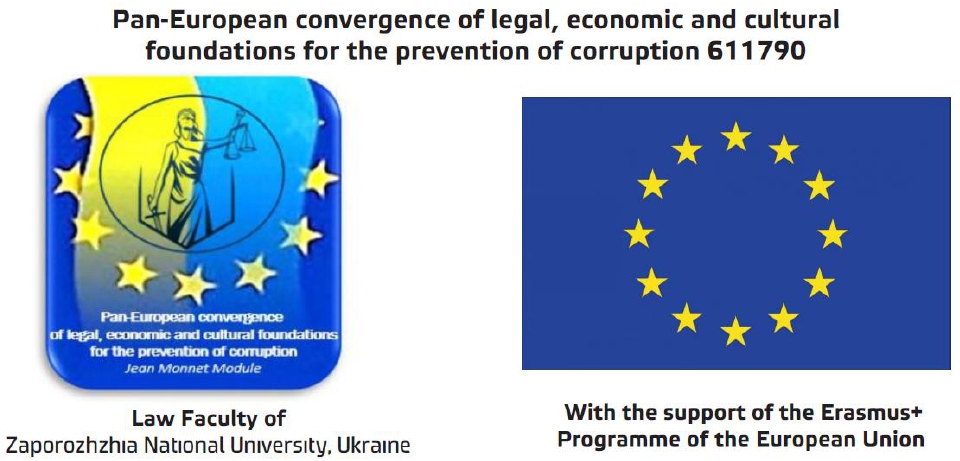 Адміністративно-примусові заходи протидії корупції
.
Протидія корупції
включає широкий спектр заходів, спрямованих на мінімізацію її обсягів та обмеження впливу на соціальні процеси, усунення соціальних передумов і причин корупційних правопорушень
За умов наявних масштабів розповсюдження корупції в Україні (а це за останні роки приблизно 130–140 місце зі 180 країн світу), вітчизняне антикорупційне законодавство акцентує увагу на усуненні причин корупції, а не лише на боротьбі з конкретними її проявами
Закон України “Про запобігання корупції”
є основним нормативно-правовим актом в системі вітчизняного антикорупційного законодавства, визначив оновлені правові й організаційні засади функціонування системи запобігання корупції в Україні,зміст і порядок застосування превентивних антикорупційних механізмів, заходи правової відповідальності та заходи щодо усунення наслідків корупційних правопорушень
За своїм змістом і спрямованістю цей закон робить акцент передусім на превентивні заходи щодо попередження корупційних проявів у різних сферах суспільної діяльності,усунення різноманітних соціальних передумов вчинення
корупційних правопорушень
В адміністративно-правовій літературі адміністративний примус визначається як метод публічного управління, що полягає в застосуванні уповноваженими на те
органами виконавчої влади та іншими компетентними суб’єктами у передбачених адміністративно-правовими
нормами випадках комплексу примусових заходів морального, матеріального та фізичного впливу на волю і поведінку учасників публічно-правових відносин з метою забезпечення громадського порядку та громадської безпеки, попередження та припинення правопорушень,а також покарання правопорушників
Запобіжний вплив примусових заходів досягається за допомогою відповідних
обмежень,зобов’язань і заборон, передбачених у згаданому законі та інших законодавчих актах, спрямованих на запобігання корупції
Більшість таких превентивних заходів
мають адміністративно-примусовий характер
Заходи адміністративного попередження, виходячи з  їх призначення, в сфері протидії корупції
застосовуються з метою недопущення корупційних проявів і правопорушень, пов’язаних із корупцією
серед інших примусових заходів цим заходам притаманний найбільш чітко виражений превентивний характер
Ця група примусових заходів застосовується компетентними органами за умов відсутності протиправної поведінки суб’єктів правовідносин, тобто, коли корупційне діяння або правопорушення, пов’язане з корупцією, ще не відбулося
Серед найбільш чітко визначених превентивних адміністративно-примусових заходів протидії корупції, визначених в законі «Про запобігання корупції», можна назвати насамперед такі:
1.Встановлення спеціальних обмежень;
2.Запобігання та врегулювання конфлікту інтересів;
3.Фінансовий контроль;
4.Антикорупційна експертиза проектів нормативно-правових актів;
5.Вимоги щодо прозорості інформації, особливо у сфері підприємницької діяльності;
6.Заборона на одержання пільг, послуг і майна органами державної влади та органами місцевого самоврядування та ін.
Заходи адміністративного припинення застосовуються, коли вчиняється те чи інше адміністративне правопорушення з метою його припинення, забезпечення умов для притягнення винних до відповідальності, усунення шкідливих наслідків протиправного діяння та відновлення правомірного стану, а також запобігання вчиненню нових правопорушень.
Главою 13-А КУпАП передбачена адміністративна відповідальність за наступні види адміністративних правопорушень, пов’язаних із корупцією:
1.Порушення обмежень щодо сумісництва та суміщення з іншими видами діяльності (ст.172-4);
2.Порушення встановлених законом обмежень щодо одержання подарунків (ст.172-5);
3.Порушення вимог фінансового контролю (ст.172-6);
4.Невжиття заходів щодо протидії корупції (ст.172-9) та ін.
Диспозиції більшості статтей глави 13-А КУпАП є бланкетними, тобто з метою конкретизації певних обставин окремих правопорушень,пов’язаних з корупцією, необхідно звертатися до спеціальних правил, встановлених відповідними законами (наприклад, законами «Про запобігання корупції», «Про державну службу» та ін.)
Родовим об’єктом адміністративних правопорушень,
пов’язаних із корупцією
Безпосереднім
об’єктом адміністративних правопорушень, пов’язаних
з корупцією
є сукупність відносин, що складаються у сфері забезпечення обмежень та усунення умов
щодо можливих корупційних проявів
є конкретне правовідношення або певна сукупність правовідносин у сфері запобігання та протидії
корупції, на які посягає те чи інше окреме правопорушення
У своїй сукупності вони формують видовий, а в подальшому і родовий об’єкт даної категорії проступків
Санкції за вчинення адміністративних проступків, пов’язаних з корупцією поділяються на:
Основні
Додаткові
Конфіскація та позбавлення права обіймати певні посади або займатися певною діяльністю, які в більшості випадків застосовуються одночасно
Штраф
Ч. 6 ст. 30 КУпАП встановлює, що позбавлення права обіймати певні посади або займатися певною діяльністю призначається судом строком від 6 місяців до одного року, коли його спеціально передбачено в санкції статті Особливої частини Кодексу
Судова статистика останніх років показує, що серед адміністративних правопорушень пов’язаних з корупцією найпоширенішими є:
Порушення вимог щодо запобігання та врегулювання конфлікту інтересів (близько тисячі випадків на рік)
Порушення вимог фінансового контролю (близько 10 тисяч випадків на рік)
Значно менше проявів таких правопорушень, як порушення обмежень щодо сумісництва та суміщення з іншими видами діяльності (60–70 випадків на рік), порушення встановлених законом обмежень щодо одержання подарунків (близько 30 випадків), незаконне використання інформації, що стала відома особі у зв’язку з виконанням службових або інших визначених законом повноважень, а також невжиття заходів щодо протидії корупції (до 10 випадків на рік)
Висновок
Адміністративно-примусові заходи протидії корупції в Україні, передбачені чинним вітчизняним законодавством, поряд з іншими соціально-правовими чинниками механізму комплексної протидії корупції є важливим правовим інструментом цього механізму з метою реального подолання у нашому суспільстві згаданого непрофесійного явища.
 Водночас, на даному етапі практичного застосування вони потребують певного удосконалення їх правової регламентації.